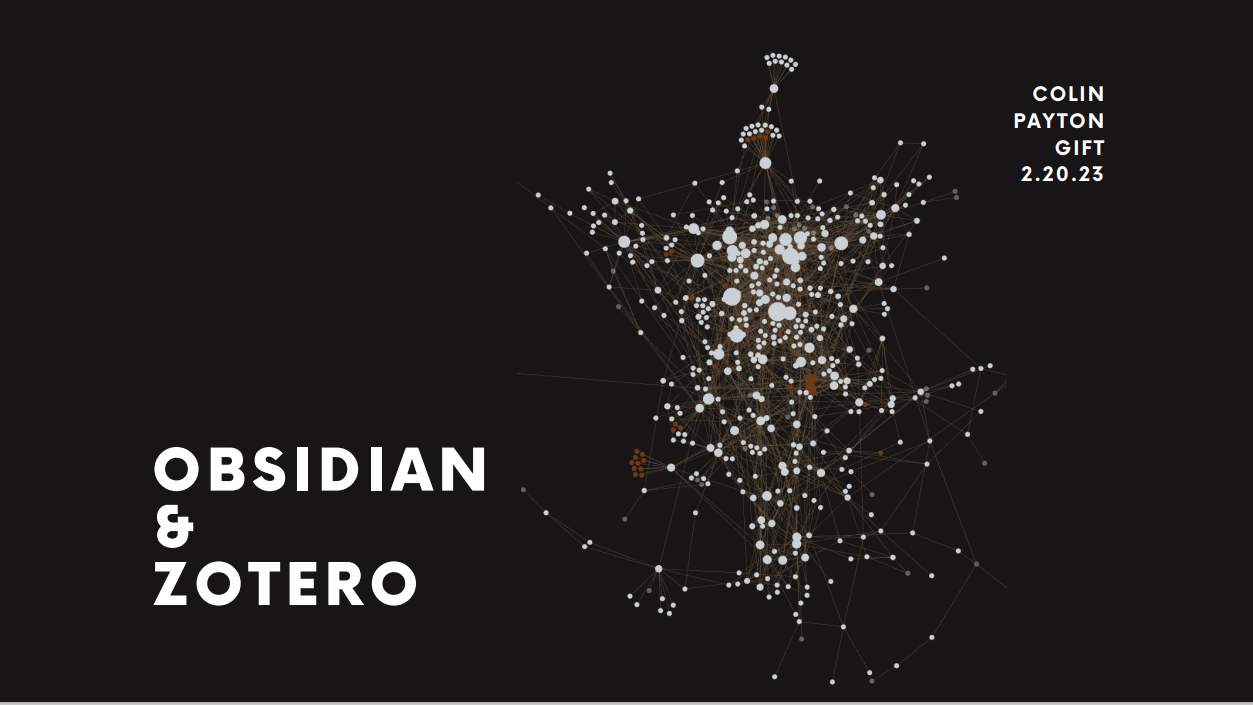 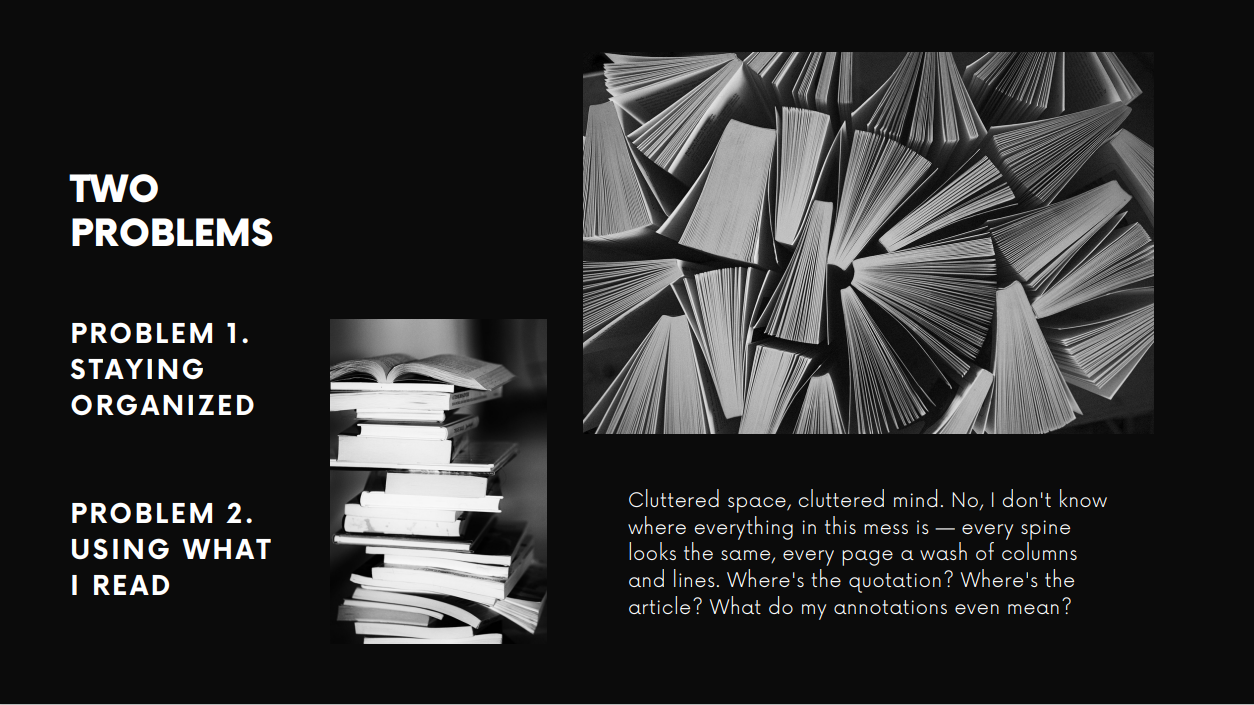 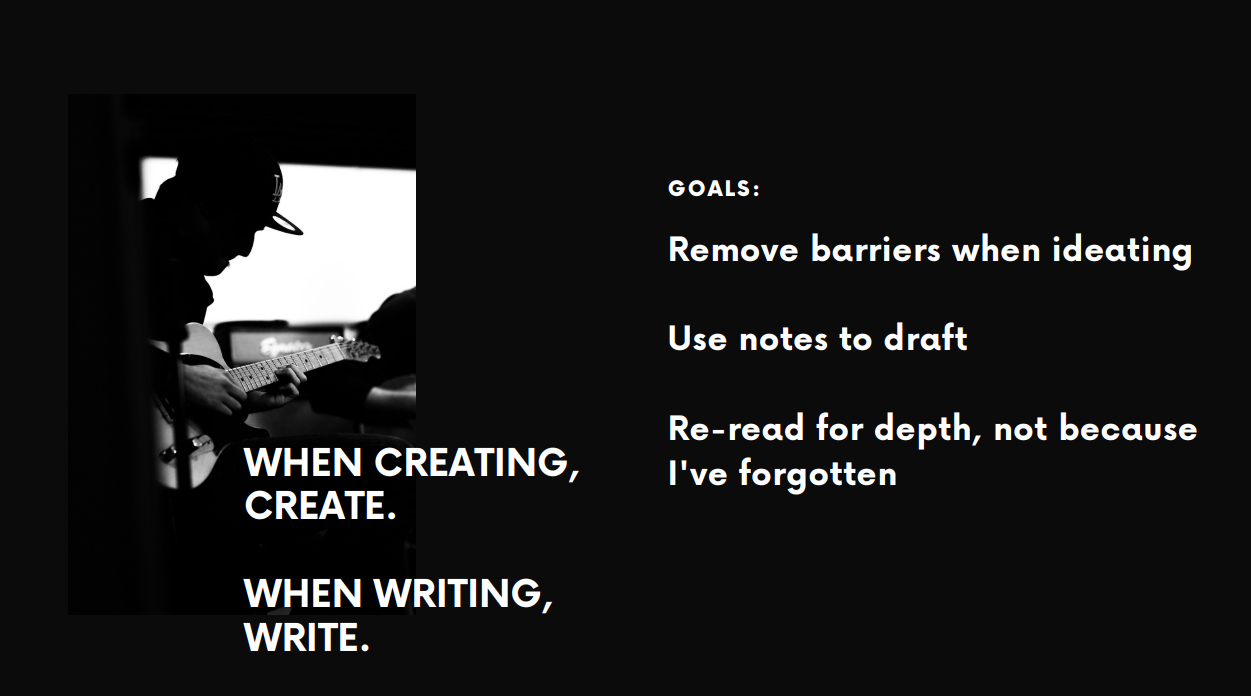 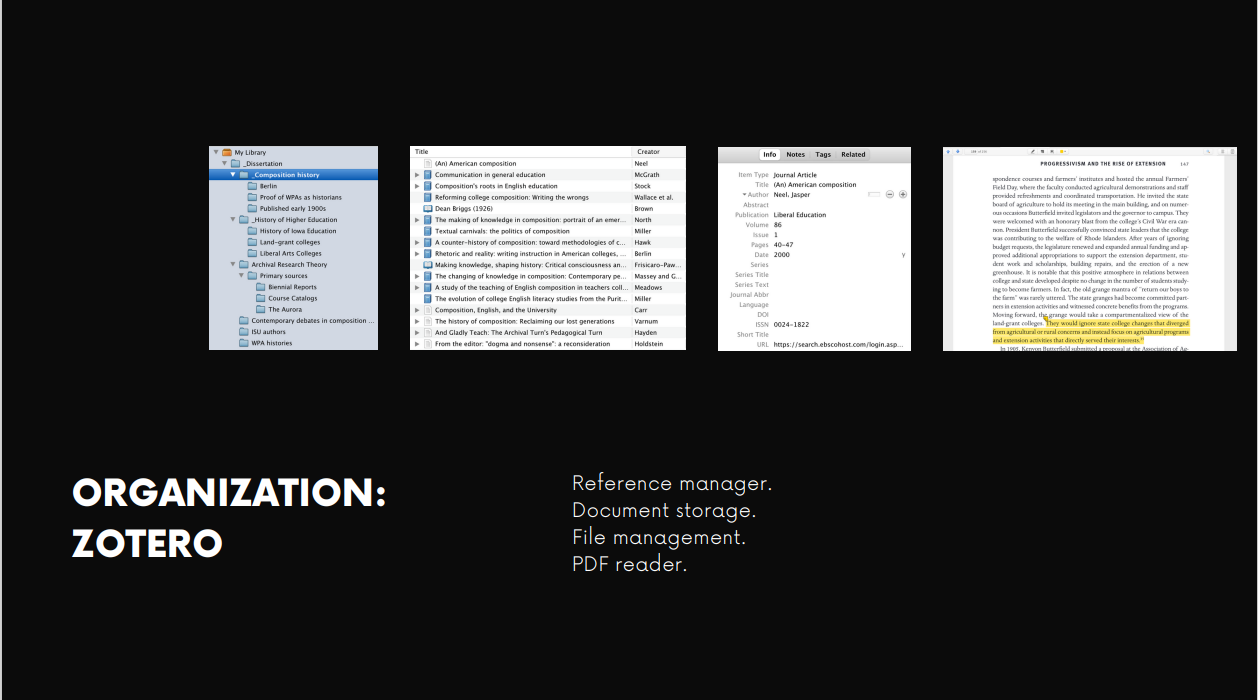 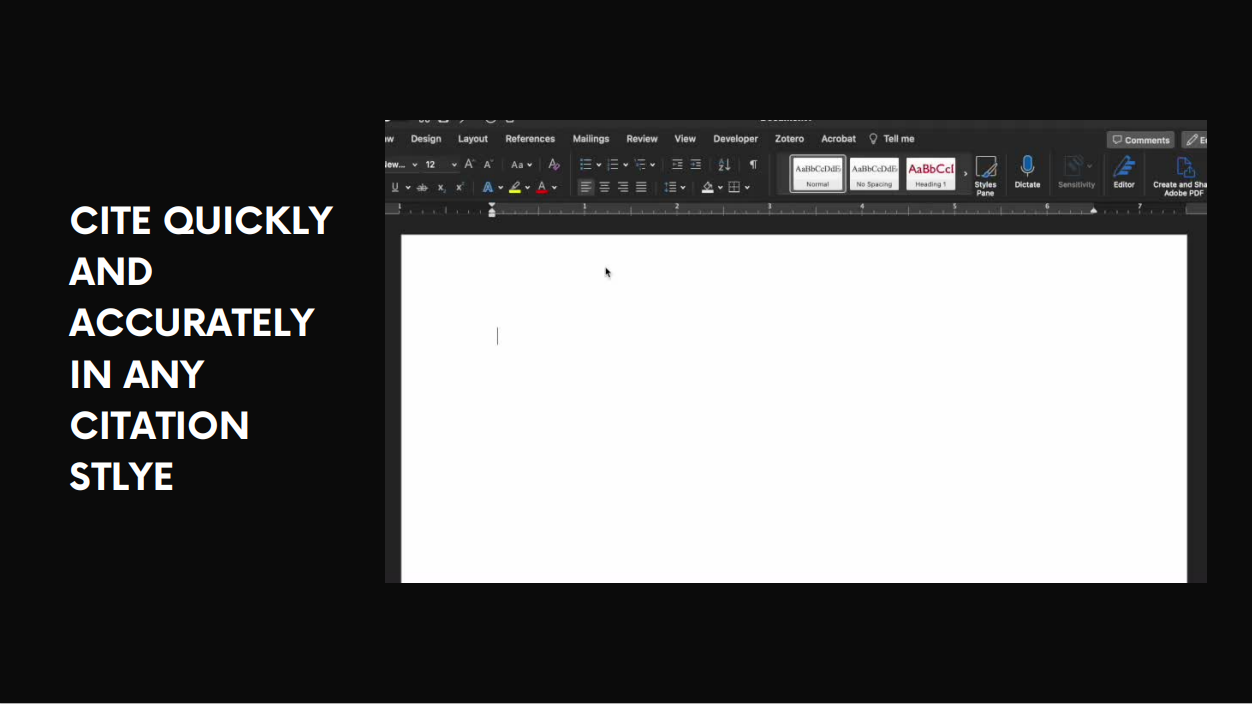 STYLE
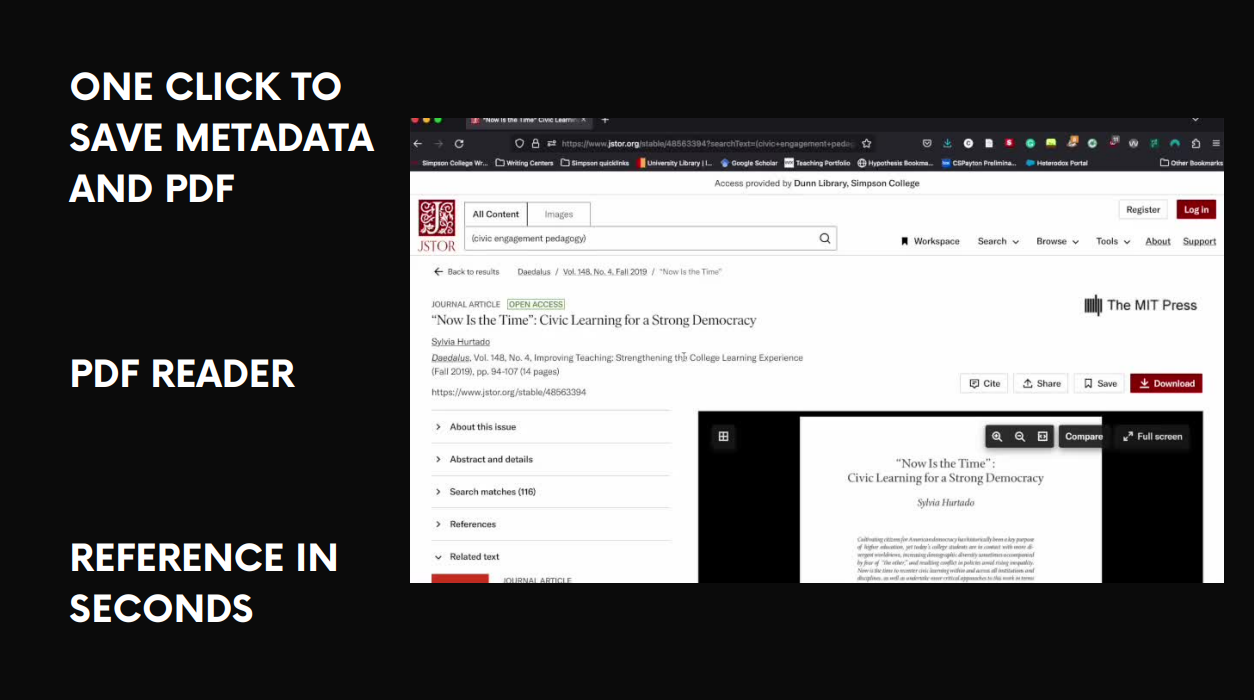 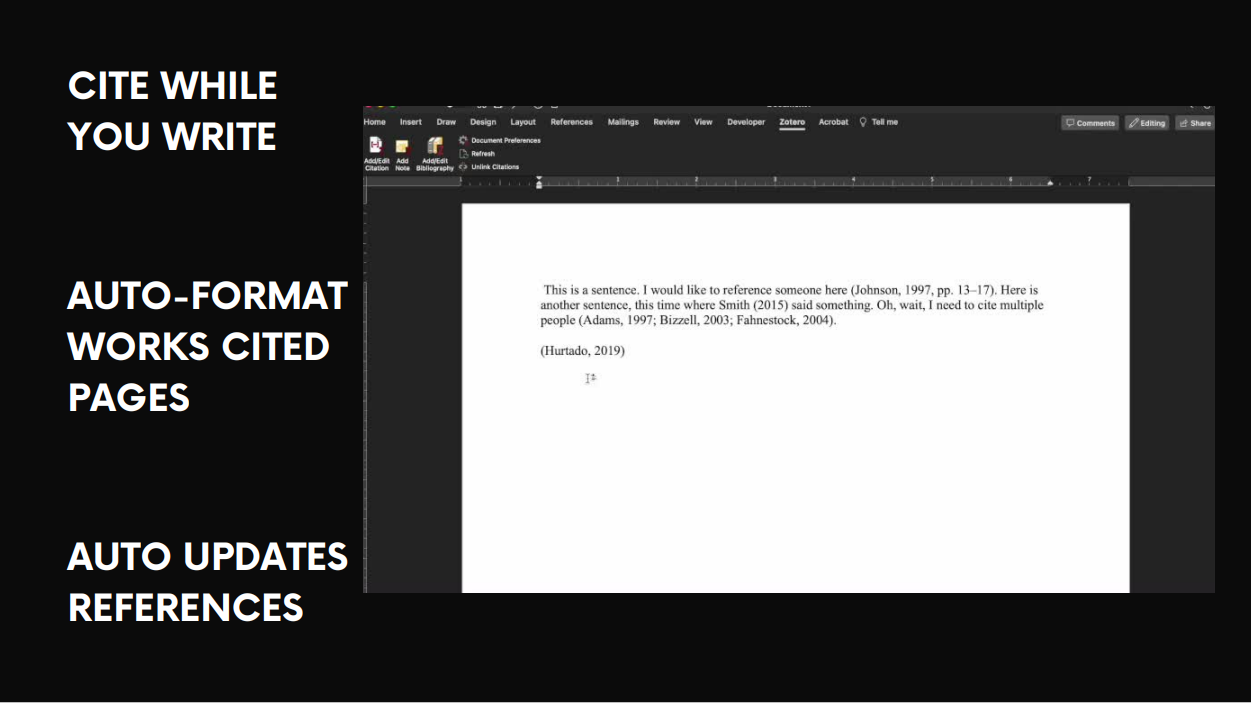 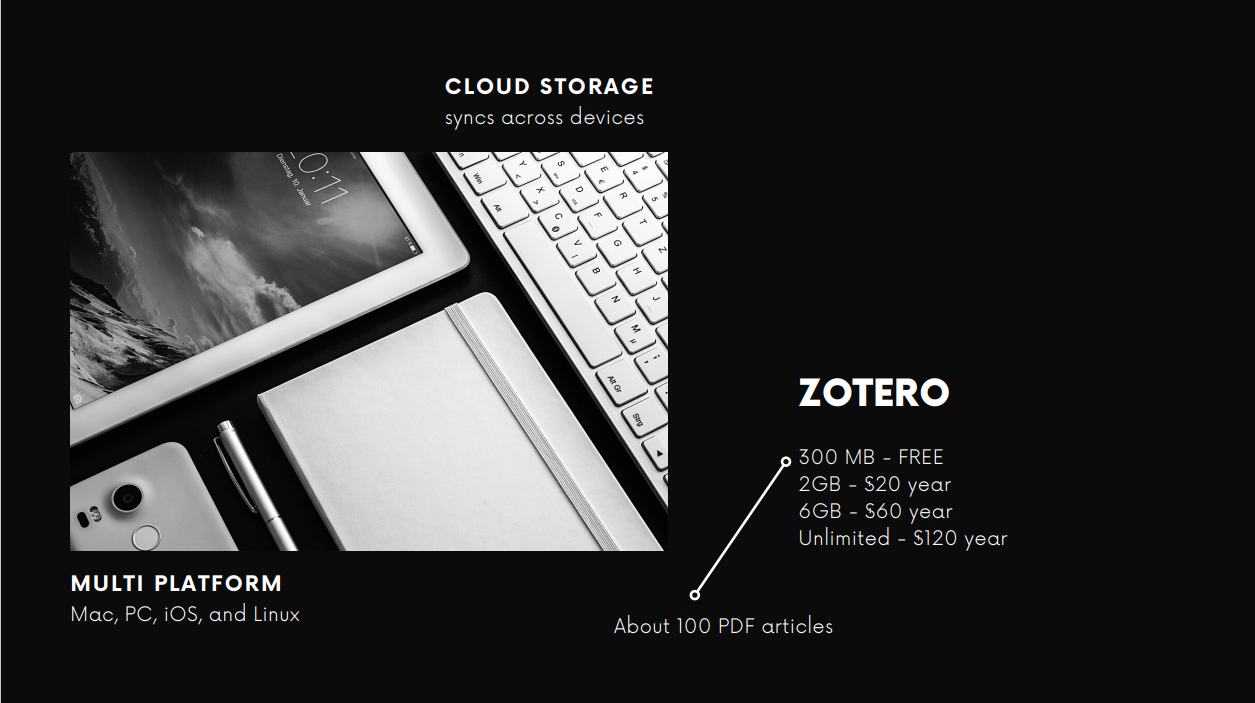 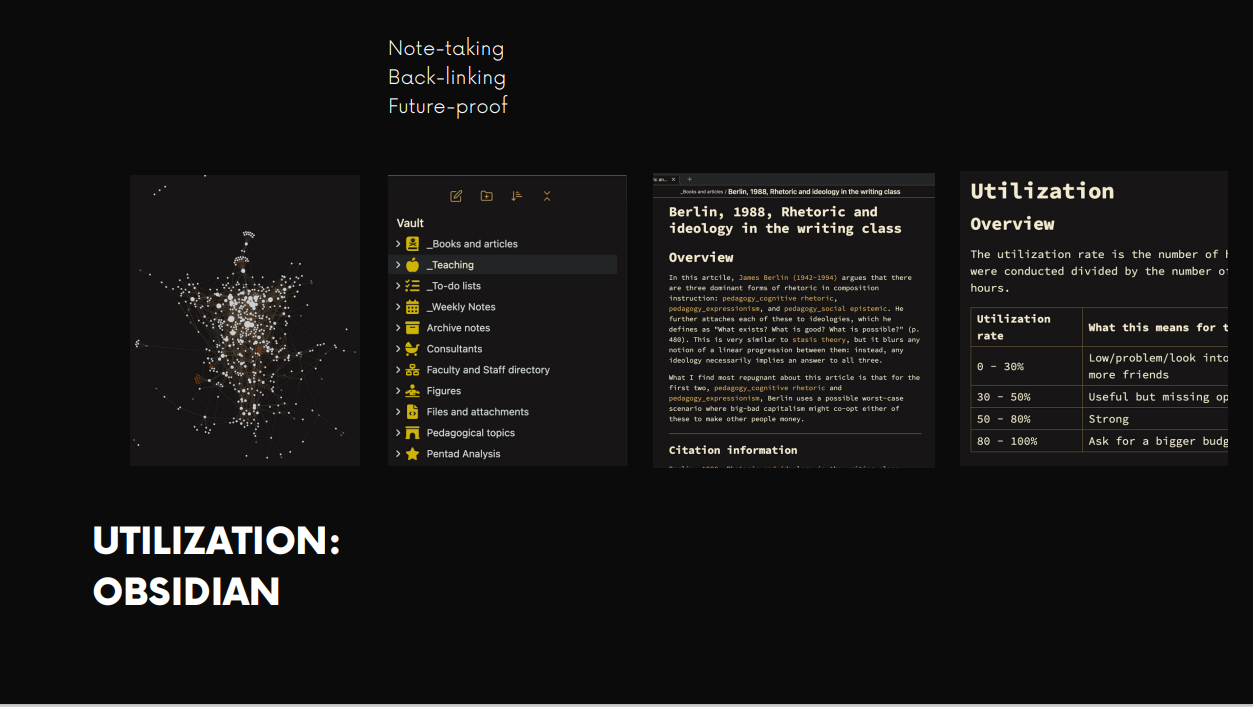 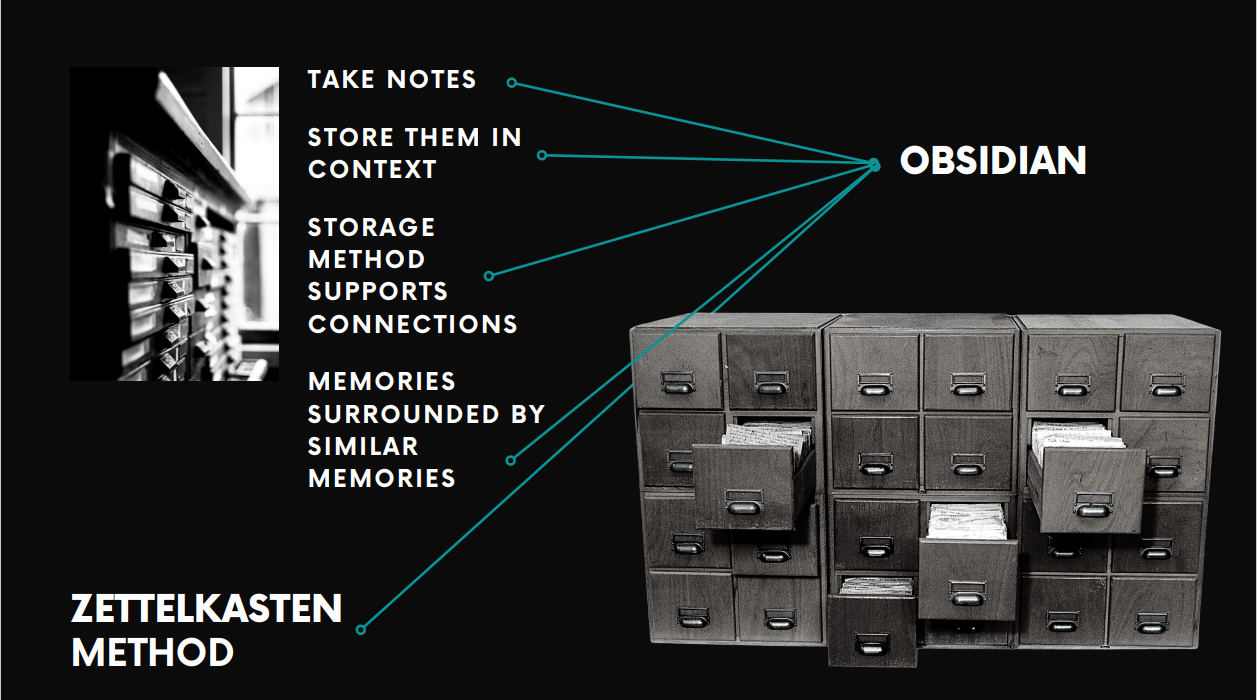 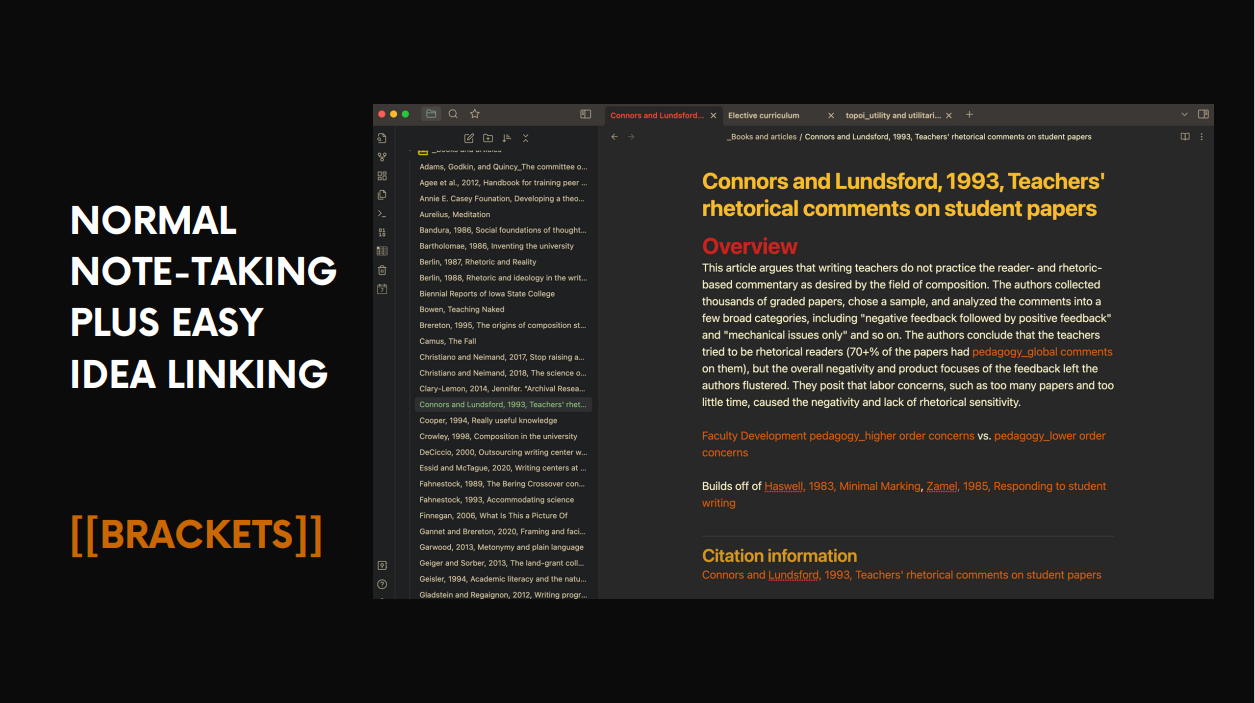 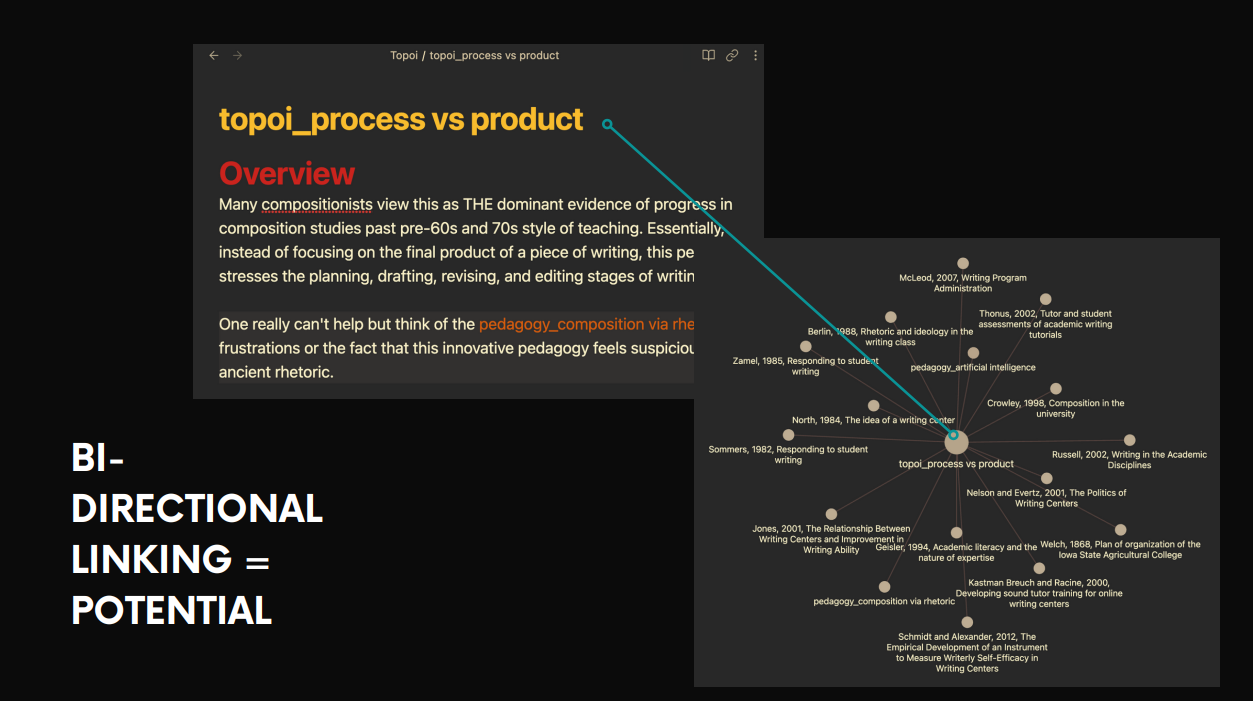 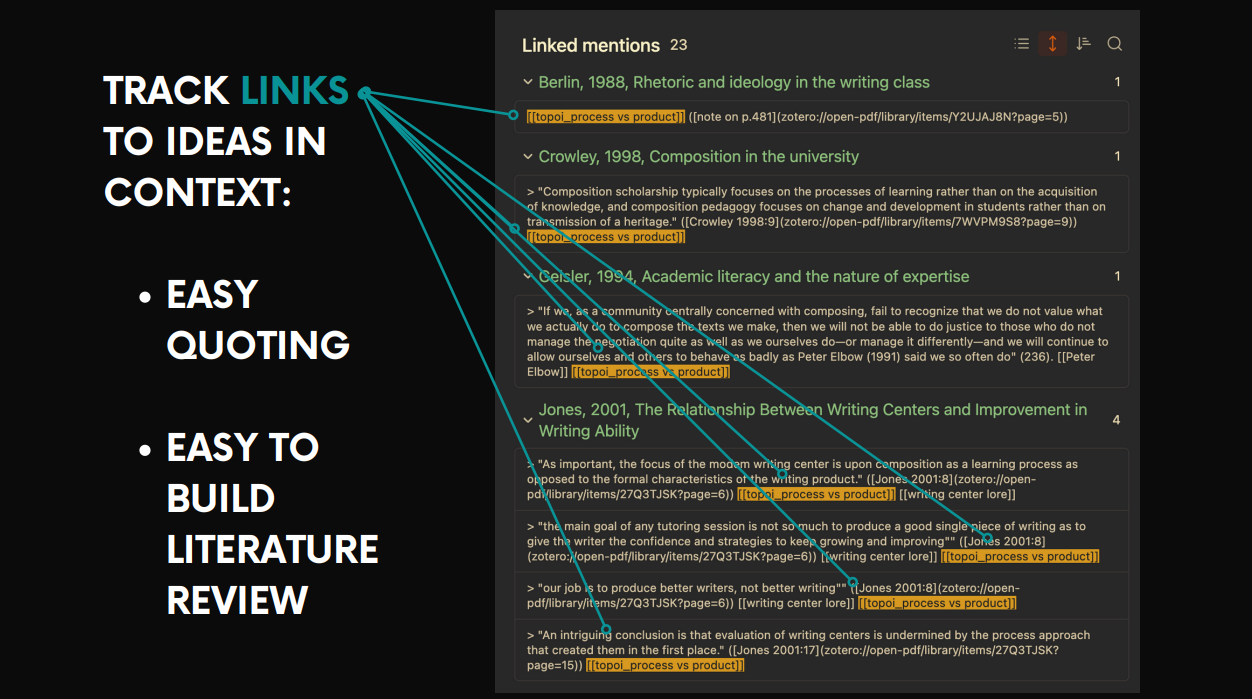 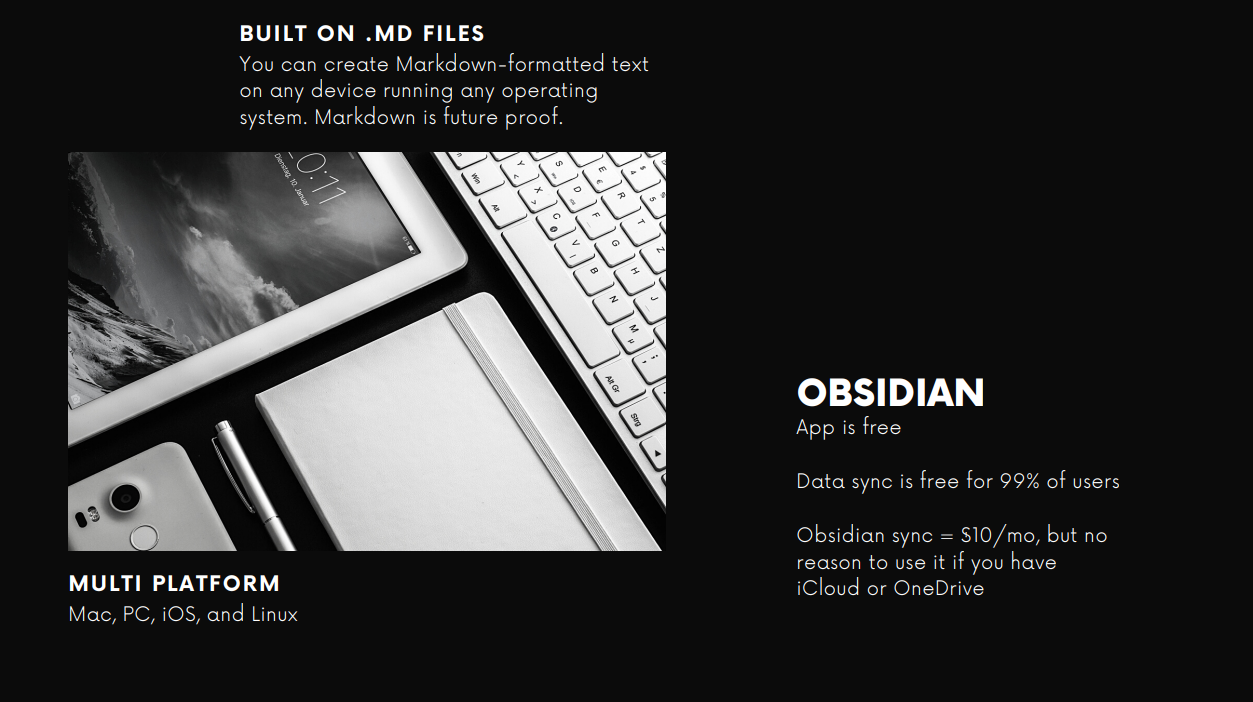 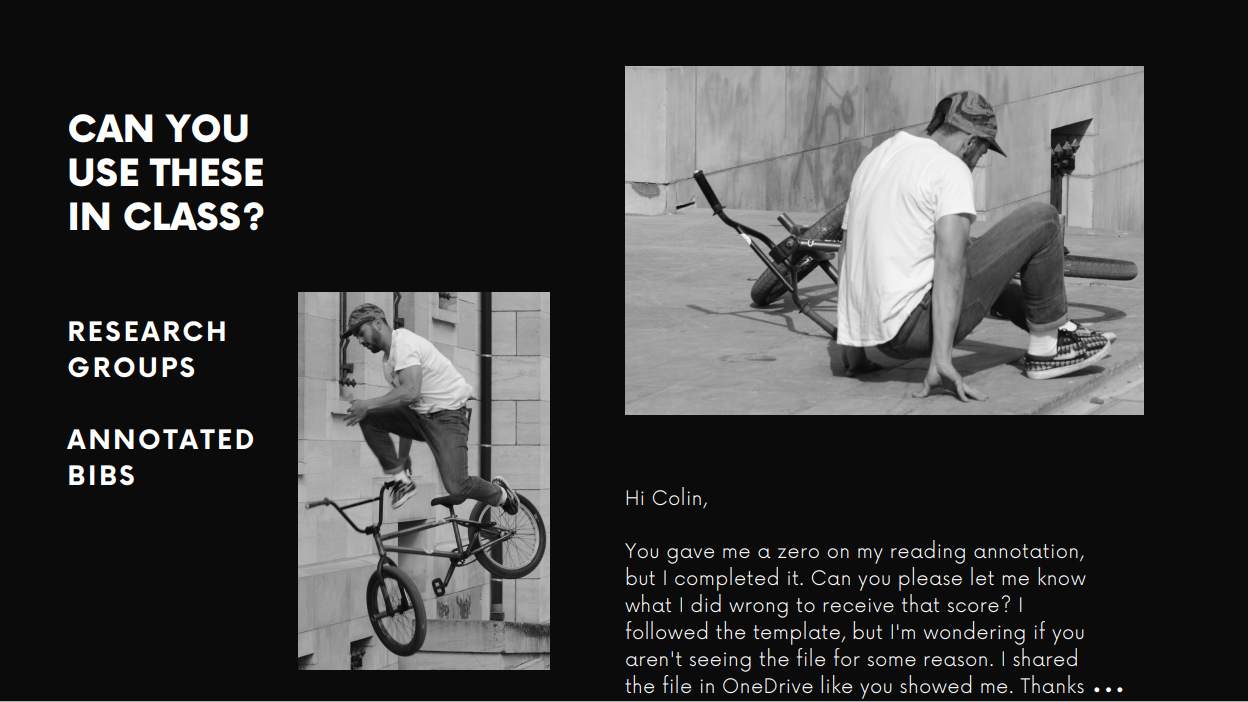 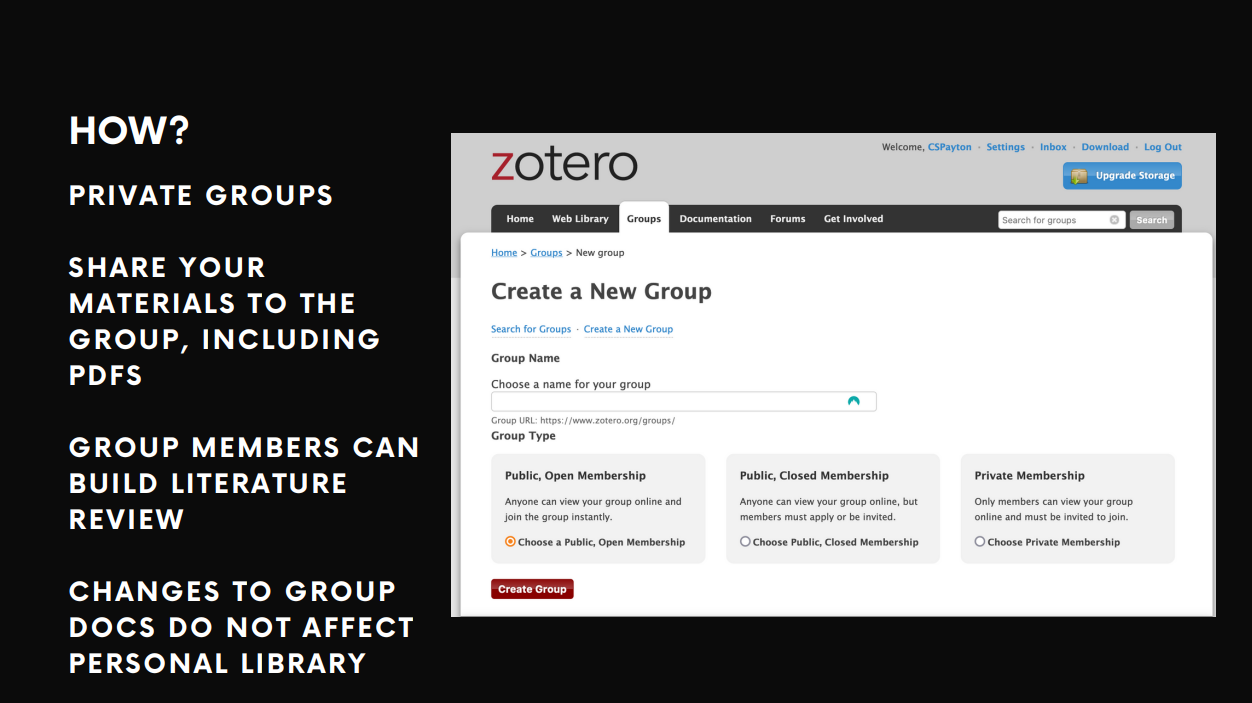 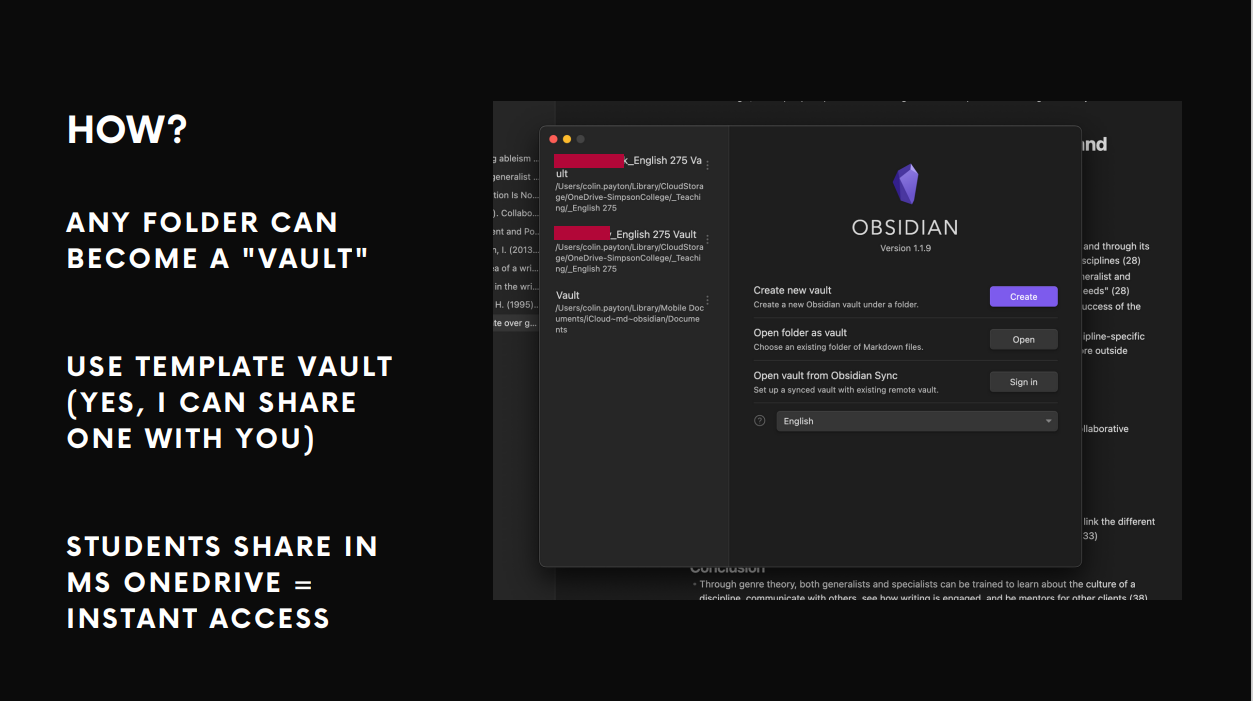 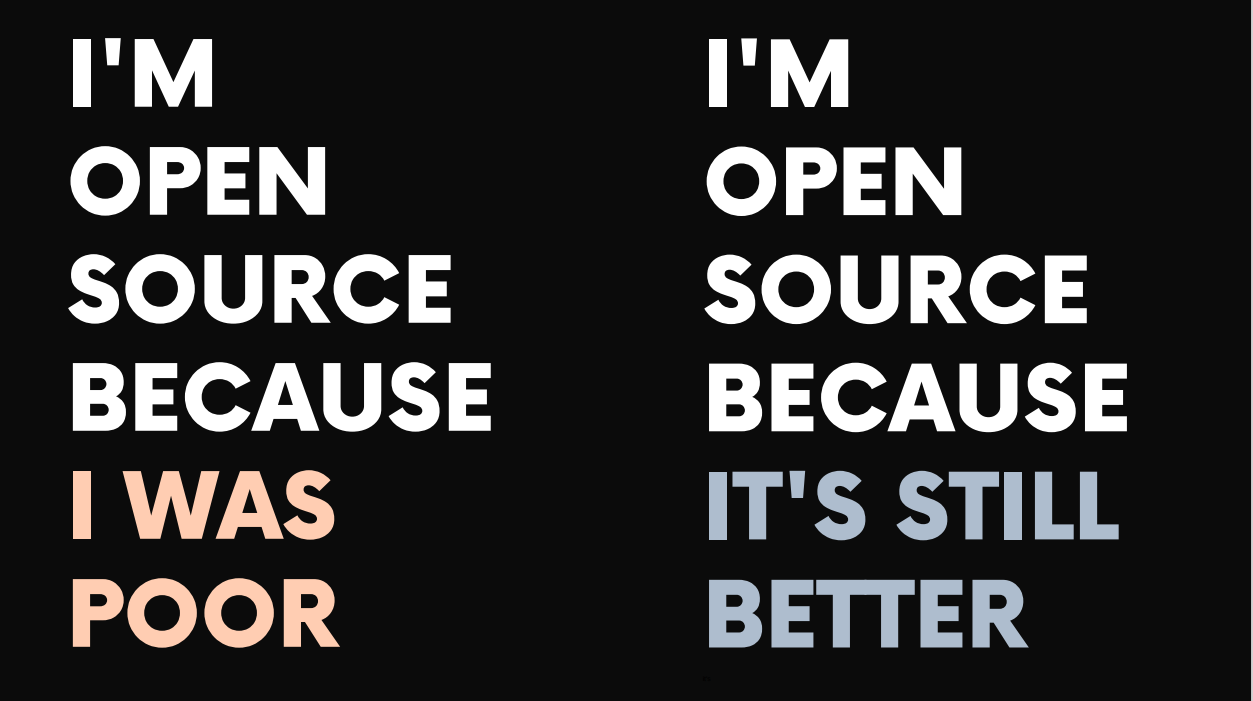 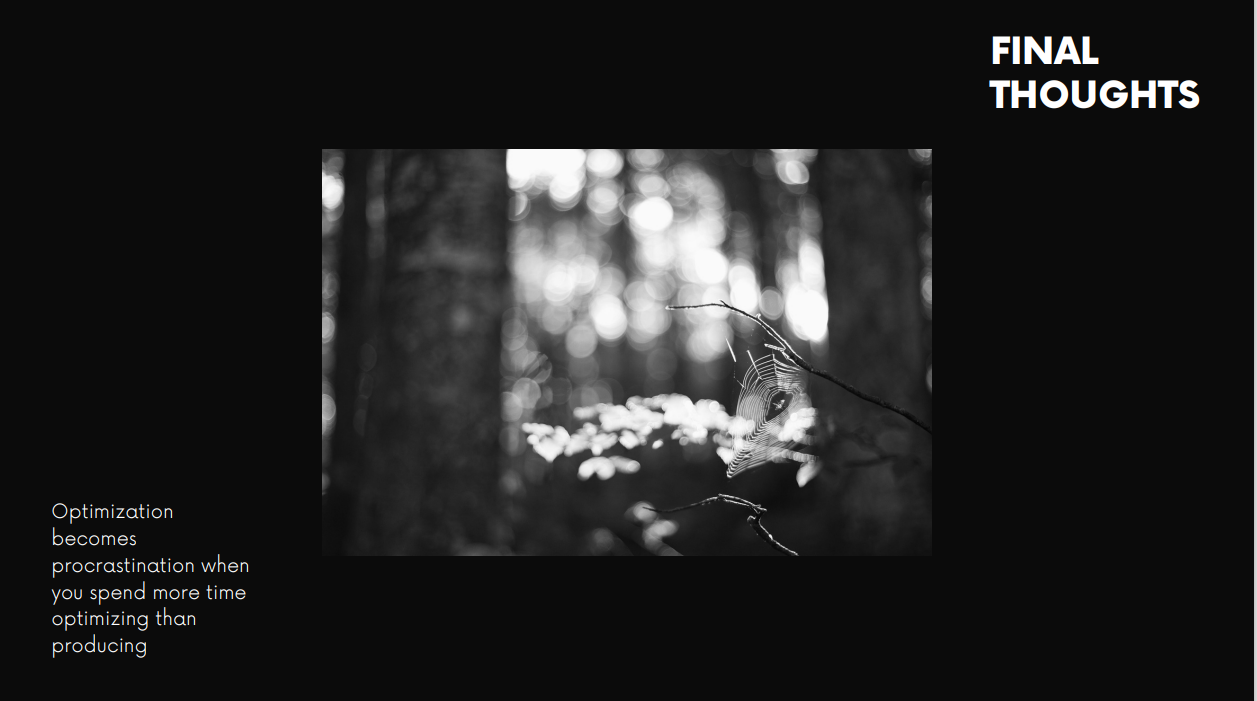